你的照片不是你的
宜昌國中議題課公開課
授課教師:陳玉明
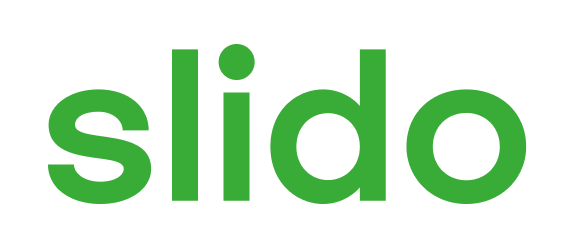 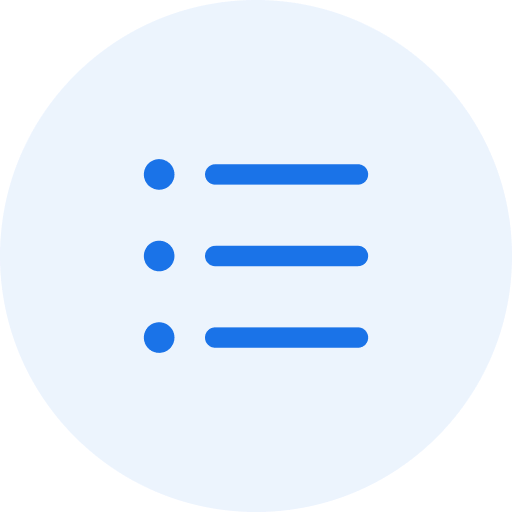 如果我發現有人傳送私密照,我會
ⓘ Start presenting to display the poll results on this slide.
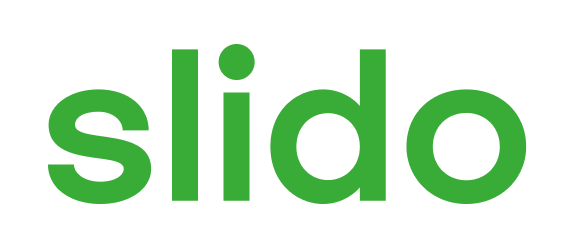 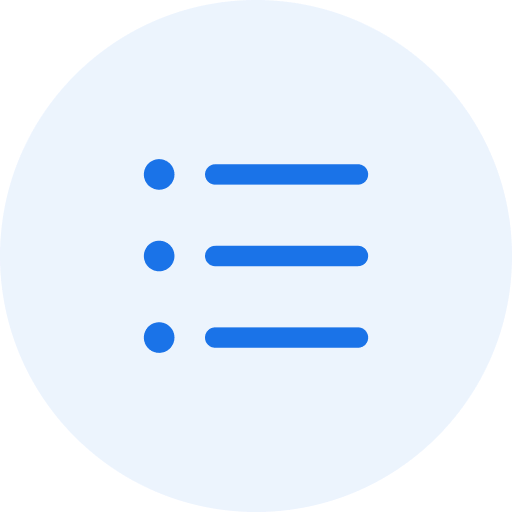 如果有人要我拍攝私密照,我會
ⓘ Start presenting to display the poll results on this slide.
教師小結：
因為網際網路的發達與方便、資訊傳播迅速，私密照引起的糾紛甚至觸法風險時常發生，提問：這些人都不知道後果嗎？這樣有助於人際互動的正向發展嗎？

我們將在下一節課，進一步討論「上傳私密照的N種理由」、「『保護自己』和『維持關係『的拔河。)